Java Racer
Versión 1 – carretera recta
Out Run
Out Run (también escrito como OutRun) es un videojuego arcade de conducción lanzado por Sega en septiembre de 1986.
El objetivo es evitar el tráfico y llegar a uno de los cinco destinos.
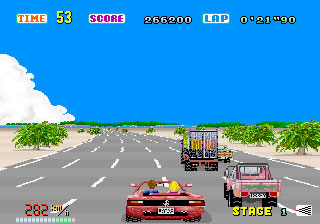 Universidad de Sonora
2
Out Run
Es un juego en seudo-3D (también conocido como 2.5D).
Se usan proyecciones para simular objetos en 3D, cuando en realidad son objetos en 2D.
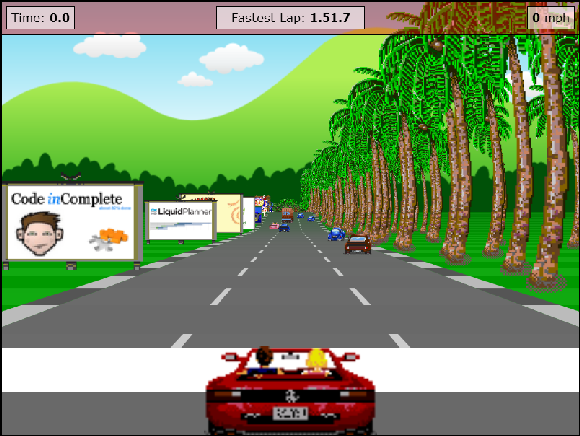 Universidad de Sonora
3
JavaScript Racer
https://codeincomplete.com/articles/javascript-racer/
4 versiones:
Versión 1. Carretera recta.
Versión 2. Curvas.
Versión 3. Colinas.
Versión 4. Versión final.
La versión final se puede jugar en https://codeincomplete.com/games/racer/
Universidad de Sonora
4
Java Racer – versión 1
Temas:
Proyección 3D a 2D.
Estructura del código.
Ciclo del juego.
Imágenes y sprites.
Variables del juego.
Manejando un Ferrari.
Geometría de la carretera.
Dibujando el fondo.
Dibujando el automóvil.
Universidad de Sonora
5
Proyección 3D a 2D
Se necesita proyectar un punto de un mundo 3D a una pantalla 2D.
Se coloca una cámara virtual en el mundo 3D.
Frente a la cámara virtual se coloca un plano, llamado el plano de proyección.
El objetivo es proyectar los objetos del mundo 3D en dicho plano.
Luego el plano de proyección se proyecta a la pantalla (en un JFrame o JPlane).
Universidad de Sonora
6
Proyección 3D a 2D
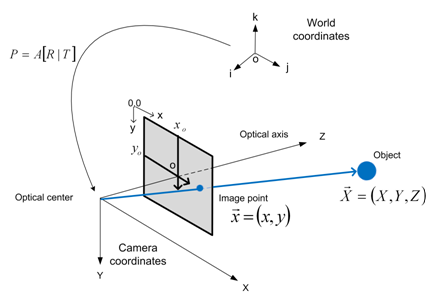 http://archimede.bibl.ulaval.ca/archimede/fichiers/25229/25229_35.png
Universidad de Sonora
7
Camino de un punto
Universidad de Sonora
8
Trasladar
Universidad de Sonora
9
Proyectar
Universidad de Sonora
10
Proyectar
Universidad de Sonora
11
Proyectar
Universidad de Sonora
12
Proyectar
Universidad de Sonora
13
Proyectar
Universidad de Sonora
14
Escalar
Universidad de Sonora
15
Escalar
Universidad de Sonora
16
Escalar
Universidad de Sonora
17
Ecuaciones
En resumen:
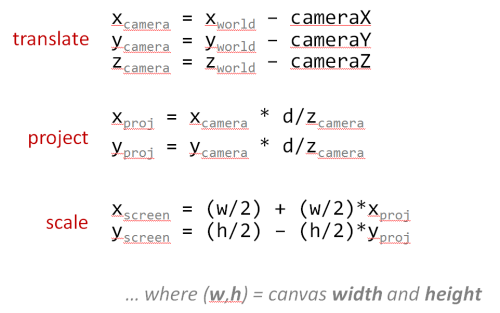 Universidad de Sonora
18
Distancia al plano de proyección
Hay dos opciones:
Dejar la distancia fija.
Calcular la distancia a partir del campo de visión (field of view o fov).
La segunda opción es más útil porque facilita hacer un zoom si se desea.
Universidad de Sonora
19
Campo de visión
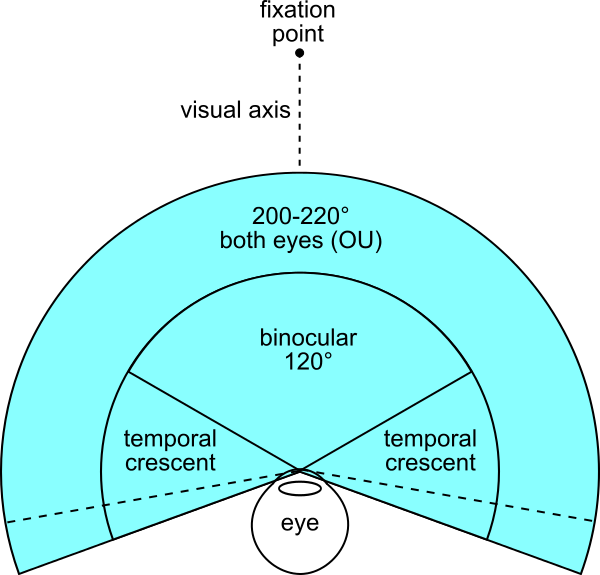 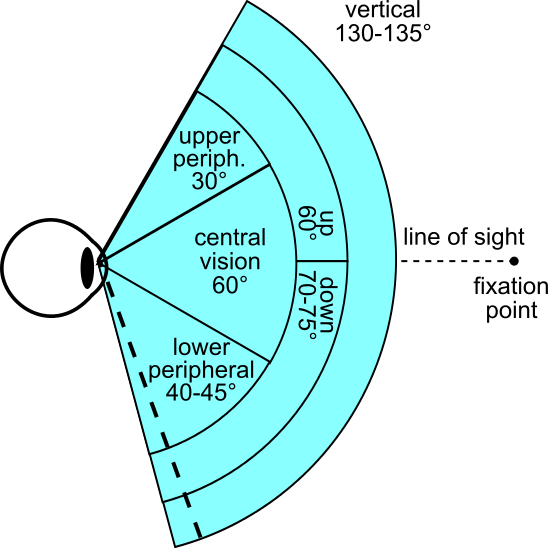 Fuente: https://en.wikipedia.org/wiki/Field_of_view
Universidad de Sonora
20
Distancia al plano de proyección
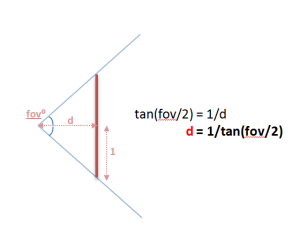 Universidad de Sonora
21
Estructura del código
Clases principales:
Main. Extiende a JFrame. Define el panel de control. Contiene el método main.
Game. Extiende a JPanel. Contiene toda la lógica del juego.
Render. Métodos de ayuda para dibujar el juego.
Util. Métodos matemáticos de ayuda y otras utilerías.
Universidad de Sonora
22
Estructura del código
Otras clases:
Background. Sprites del fondo.
Colors. Colores de la carretera.
ColorTheme. Colores para la carretera, pasto, franja de ruido y separador de carriles.
Key. Códigos de las teclas para controlar el automóvil.
Sprites. Sprites del juego (automóvil, carteles, árboles).
Segment. Define un segmento de la carretera.
Universidad de Sonora
23
Estructura del código
Point3D. Define un punto en coordenadas del mundo (coordenadas x, y, z).
Point4I. Define un punto en coordenadas de la pantalla (coordenadas x, y, w, scale).
PointProjection. Define un punto en la carretera con coordenadas del mundo, de la cámara y de la pantalla.
Universidad de Sonora
24
Clase Game
La clase Game extiende a JPanel y realiza lo siguiente:
Su constructor carga las imágenes y construye la carretera en base a segmentos (clase Segment).
Crea un objeto ScheduledExecutorService para invocar al método update cierto número de veces por segundo.
Contiene el método paintComponent para dibujar el juego.
paintComponent invoca al método render que es el que hace todo el trabajo.
Universidad de Sonora
25
Ciclo de juego
El método update actualiza el juego.
Se invoca de manera repetida mediante un objeto ScheduledExecutorService.
    Runnable r = this::update;
    ScheduledExecutorService executor = Executors.newSingleThreadScheduledExecutor();
    executor.scheduleAtFixedRate(r, 10, 1000 / FPS, TimeUnit.MILLISECONDS);
Donde FPS es el número de frames por segundo (p.e. 60).
Universidad de Sonora
26
Imágenes y sprites
Al comenzar el juego se cargan dos hojas de sprites:
background.png. Tres capas para el cielo, colinas y árboles.
sprites.png. Sprites del automóvil (además de árboles y carteles para la versión final).
Universidad de Sonora
27
Fondo
Universidad de Sonora
28
Sprites
Universidad de Sonora
29
Imágenes y sprites
La clase Sprite almacena las coordenadas x, y, w, h de los sprites.
    public class Sprites {
        public static final Rectangle
            PALM_TREE = new Rectangle(5, 5, 215, 540),
            BILLBOARD08 = new Rectangle(230, 5, 385, 265),
            TREE1 = new Rectangle(625, 5, 360, 360),
            DEAD_TREE1 = new Rectangle(5, 555, 135, 332),
            BILLBOARD09 = new Rectangle(150, 555, 328, 282),
                   …
Universidad de Sonora
30
Variables del juego
Además de los sprites se necesitan variables para almacenar el estado del juego.
Las variables están declaradas en la clase Game.
Algunas variables:
Universidad de Sonora
31
Variables del juego
private static final int FPS = 60;     // how many 'update' frames per second
    private static final double STEP = 1.0 / FPS;     // how long is each frame (in seconds)
    private int width = 1024;                // logical canvas width
    private int height = 768;                 // logical canvas height
    private final List<Segment> segments = new ArrayList<>();   // array of road segments
    private Image background;             // our background image (loaded below)
    private Image sprites;                     // our sprite sheet (loaded below)
Universidad de Sonora
32
Manejando un Ferrari
El automóvil del jugador se controla mediante el teclado:
Flecha arriba / letra “w”: acelera.
Flecha izquierda / letra “a”: gira a la izquierda.
Flecha derecha / letra “d”: gira a la derecha.
Flecha abajo / letra “s”: frena.
Si no se oprime la flecha arriba ni la flecha abajo el automóvil se frena lentamente.
Universidad de Sonora
33
Estado del jugador
Las variables que representan el estado del jugador son:
speed. La velocidad actual.
position. La posición actual Z en la pista. Notar que en realidad es la posición de la cámara, no del automóvil.
playerX. La posición actual X en la carretera. Normalizada entre -1 y +1 para ser independiente del valor de roadWidth.
Estás variables se actualizan en el método update.
Universidad de Sonora
34
Método update
Actualiza position basada en el valor de speed.
Actualiza playerX si la flecha izquierda o la flecha derecha están oprimidas.
Aumenta speed si la flecha arriba está oprimida.
Disminuye speed si la flecha abajo está oprimida.
Disminuye speed si la flecha arriba ni la flecha abajo están oprimidas.
Disminuye speed si playerX está afuera de la carretera.
Para caminos rectos, el método update es sencillo.
Universidad de Sonora
35
Método update
private void update() {
        position = Util.increase(position, STEP * speed, trackLength);
        double dx = STEP * 2 * (speed / maxSpeed); // at top speed, should be able to cross from left to right (-1 to 1) in 1 second
        if (keyLeft) {
            playerX = playerX - dx;
        }
        else if (keyRight) {
            playerX = playerX + dx;
        }
Universidad de Sonora
36
Método update
if (keyFaster) {
            speed = Util.accelerate(speed, acceleration, STEP);
        }
        else if (keySlower) {
            speed = Util.accelerate(speed, breaking, STEP);
        }
        else {
            speed = Util.accelerate(speed, deceleration, STEP);
        }
Universidad de Sonora
37
Método update
if ((playerX < -1 || playerX > 1) && (speed > offRoadLimit)) {
            speed = Util.accelerate(speed, offRoadDeceleration, STEP);
        }
        playerX = Util.limit(playerX, -2, 2);      // don't ever let player go too far out of bounds
        speed = Util.limit(speed, 0, maxSpeed);      // or exceed maxSpeed
        repaint();
    }
Universidad de Sonora
38
Geometría de la carretera
La carretera está compuesta de segmentos.
El arreglo de segmentos se construye en el método resetRoad.
Se almacenan dos puntos por cada segmento:
p1 es el centro del borde más cercano a la cámara.
p2 es el centro del borde más lejano a la cámara.
rumbleLength es la longitud de las franjas de ruido (rumble strips) a los lados de la carretera. Por default vale 3.
Universidad de Sonora
39
Carretera
Universidad de Sonora
40
Método resetRoad
private void resetRoad()
    {
        segments.clear();
        for (int n = 0; n < 500; n++) {    // arbitrary road length
            PointProjection p1 = new PointProjection(new Point3D(0, 0, n * segmentLength), new Point3D(), new Point4I());
            PointProjection p2 = new PointProjection(new Point3D(0, 0, (n + 1) * segmentLength), new Point3D(), new Point4I());
            ColorTheme color = (n / rumbleLength) % 2 == 0 ? Colors.DARK : Colors.LIGHT;
            segments.add(new Segment(n, p1, p2, color));
        }
Universidad de Sonora
41
Método resetRoad
segments.get(findSegment(playerZ).index + 2).color = Colors.START;
        segments.get(findSegment(playerZ).index + 3).color = Colors.START;
        for (var n = 0; n < rumbleLength; n++) {
            segments.get(segments.size() - 1 - n).color = Colors.FINISH;
        }
        trackLength = segments.size() * segmentLength;
    }
Universidad de Sonora
42
Método resetRoad
p1 y p2 se inicializan solo con las coordenadas z del mundo porque la carretera es recta.
Las coordenadas y son siempre 0.
Las coordenadas x están escaladas entre –roadWidth y +roadWidth.
Esto va a cambiar cuando se agreguen curvas y colinas.
Se agregan objetos vacíos para luego almacenar las representaciones de estos puntos en coordenadas de la cámara y de la pantalla.
Cuando el automóvil llega al final de la carretera se regresa al comienzo.
Universidad de Sonora
43
Método findSegment
Dado un valor de z regresa el segmento correspondiente, aún si se extiende más allá de la longitud de la carretera.
    private Segment findSegment(double z)
    {
        return segments.get((int) Math.floor(z / segmentLength) % segments.size());
    }
Universidad de Sonora
44
Parallax scrolling
Es una técnica en gráficos en la que las imágenes de fondo pasan por la cámara más lentamente que las imágenes de primer plano.
Esto crea una ilusión de profundidad en una escena 2D.
Universidad de Sonora
45
Parallax scrolling
Ejemplo tomado de https://en.wikipedia.org/wiki/Parallax_scrolling.
Imágenes:
By OhSqueezy - Own work, CC BY-SA 3.0, https://commons.wikimedia.org/w/index.php?curid=15775522
By OhSqueezy - Own work, CC BY-SA 3.0, https://commons.wikimedia.org/w/index.php?curid=15775493
By OhSqueezy - Own work, CC BY-SA 3.0, https://commons.wikimedia.org/w/index.php?curid=15775410
By OhSqueezy - Own work, CC BY-SA 3.0, https://commons.wikimedia.org/w/index.php?curid=15775352
Universidad de Sonora
46
Parallax scrolling
Cielo (capa trasera)               Vegetación (capa media)




     Suelo (capa frontal)                   Animación
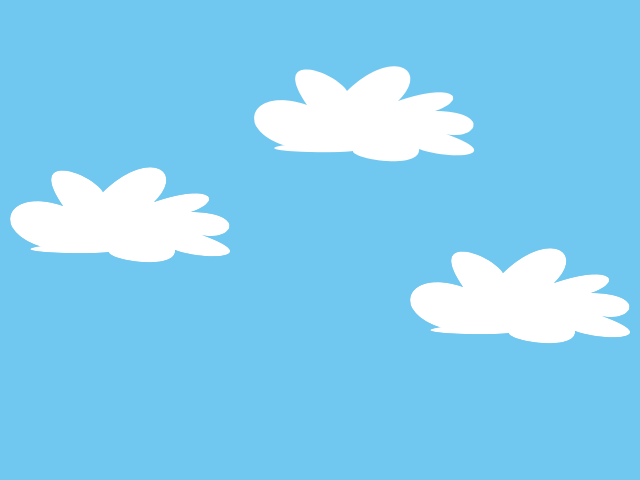 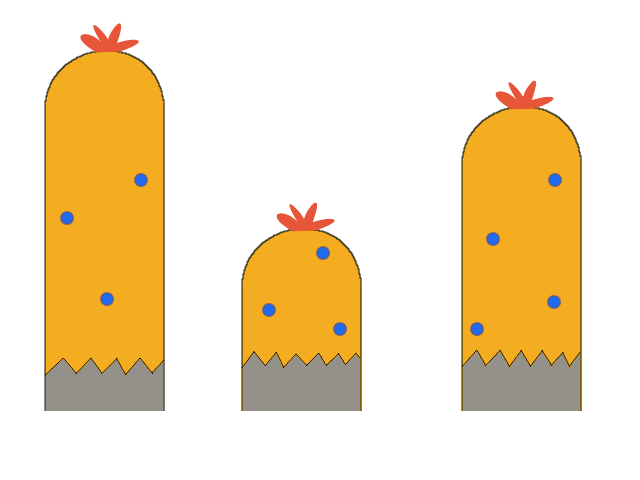 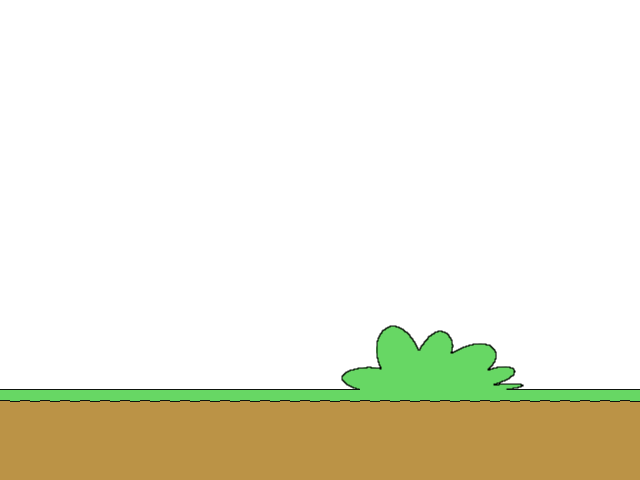 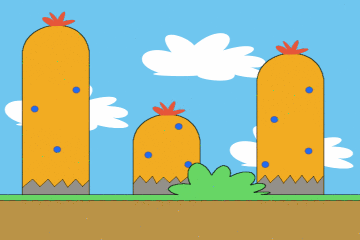 Universidad de Sonora
47
Dibujando el fondo
El método render comienza dibujando el fondo.
El fondo se dibuja por separado en 3 capas para que, cuando se agreguen curvas y colinas, exista parallax scrolling.
    private void render(Graphics2D g2)
    {
        Render.background(g2, background, width, height, Background.SKY);
        Render.background(g2, background, width, height, Background.HILLS);
        Render.background(g2, background, width, height, Background.TREES);
            …
Universidad de Sonora
48
Dibujando la carretera
Después del fondo, render itera sobre los segmentos:
Proyecta los puntos p1 y p2 de cada segmento de coordenadas del mundo a coordenadas de la pantalla.
Si es necesario, recorta el segmento, de lo contrario lo dibuja.
Universidad de Sonora
49
Dibujando la carretera
Segment baseSegment = findSegment(position);
        int maxY = height;
        Segment segment;
        for (int n = 0; n < drawDistance; n++) {
            segment = segments.get((baseSegment.index + n) % segments.size());
            segment.looped = segment.index < baseSegment.index;
            segment.fog = Util.exponentialFog(n / drawDistance, fogDensity);
Universidad de Sonora
50
Dibujando la carretera
Util.project(segment.p1, (playerX * roadWidth), cameraHeight,
                position - (segment.looped ? trackLength : 0), cameraDepth, width, height, roadWidth);
            Util.project(segment.p2, (playerX * roadWidth), cameraHeight,
                position - (segment.looped ? trackLength : 0), cameraDepth, width, height, roadWidth);
            if ((segment.p1.camera.z <= cameraDepth) ||     // behind us
                    (segment.p2.screen.y >= maxY)) {   // clip by (already rendered) segment
                continue;
            }
Universidad de Sonora
51
Dibujando la carretera
Render.segment(g2, width, lanes,
                    segment.p1.screen.x, segment.p1.screen.y, segment.p1.screen.w,
                    segment.p2.screen.x, segment.p2.screen.y, segment.p2.screen.w,
                    segment.fog, segment.color);
            maxY = segment.p2.screen.y;
        }
Universidad de Sonora
52
Método Util.project
Para cada punto p1 y p2 calcula las coordenadas x y y en coordenadas de la pantalla.
También calcula el ancho proyectado (w) del segmento y la escala (scale).
Universidad de Sonora
53
Método Util.project
public static void project(PointProjection p, double cameraX, double cameraY,
                double cameraZ, double cameraDepth, int width, int height, int roadWidth)
{
    p.camera.x = p.world.x - cameraX;  p.camera.y = p.world.y - cameraY;
    p.camera.z = p.world.z - cameraZ;
    p.screen.scale = cameraDepth / p.camera.z;
    p.screen.x = (int) Math.round((width / 2.0) + (p.screen.scale * p.camera.x * width / 2.0));
    p.screen.y = (int) Math.round((height / 2.0) - (p.screen.scale * p.camera.y * height / 2.0));
    p.screen.w = (int) Math.round((p.screen.scale * roadWidth * width / 2.0));
}
Universidad de Sonora
54
Dibujando la carretera
Dadas las coordenadas x y y de la pantalla para p1 y p2, junto con el ancho de carretera proyectado w, el método Render.segment calcula los polígonos para dibujar el pasto, la carretera, las franjas de ruido y los separadores de carril usando el método Render.polygon.
Ver los detalles en la clase Render.
Universidad de Sonora
55
Dibujando el automóvil
Lo último que hace el método render es dibujar el automóvil.
    Render.player(g2, width, height, resolution, roadWidth, sprites,
                speed / maxSpeed,
                cameraDepth / playerZ,
                width / 2.0,
                height,
                speed * (keyLeft ? -1 : keyRight ? 1 : 0),
                0);
Universidad de Sonora
56
Dibujando el automóvil
El método Render.player utiliza el método drawImage de la clase Graphics2D para dibujar el sprite del automóvil.
El sprite se escala usando la proyección vista anteriormente d / z.
Donde z es la distancia del automóvil a la cámara guardada en la variable playerZ.
También rebota el automóvil cuando va a altas velocidades agregando un número aleatorio basado en speed / maxSpeed.
Universidad de Sonora
57
Resultado final
Universidad de Sonora
58